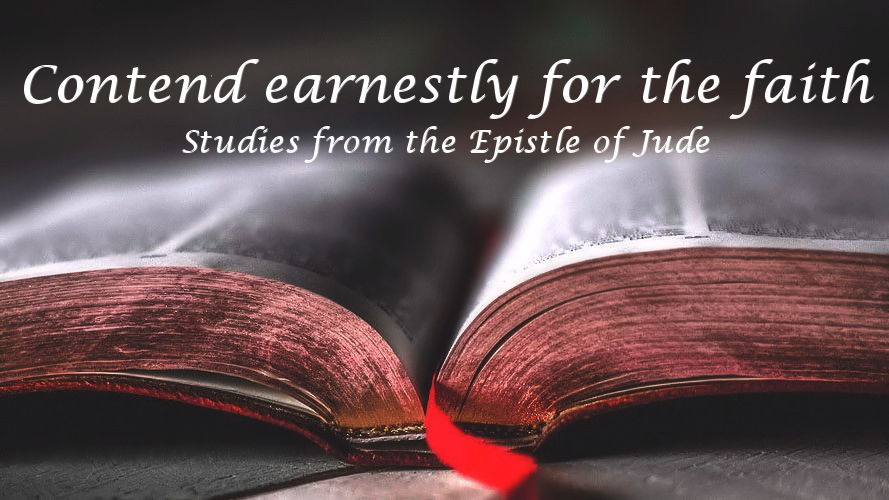 The Account of Apostates
Part 2
Jude 8-13
September 11, 2022
Jude 8-10
8 Yet in the same way these men, also by dreaming, defile the flesh, and reject authority, and revile angelic majesties. 9 But Michael the archangel, when he disputed with the devil and argued about the body of Moses, did not dare pronounce against him a railing judgment, but said, "The Lord rebuke you!" 10 But these men revile the things which they do not understand; and the things which they know by instinct, like unreasoning animals, by these things they are destroyed.
Jude 11-13
11 Woe to them! For they have gone the way of Cain, and for pay they have rushed headlong into the error of Balaam, and perished in the rebellion of Korah. 12 These are the men who are hidden reefs in your love feasts when they feast with you without fear, caring for themselves; clouds without water, carried along by winds; autumn trees without fruit, doubly dead, uprooted; 13 wild waves of the sea, casting up their own shame like foam; wandering stars, for whom the black darkness has been reserved forever.
Jude 8-10
8 Yet in the same way these men, also by dreaming, defile the flesh, and reject authority, and revile angelic majesties. 9 But Michael the archangel, when he disputed with the devil and argued about the body of Moses, did not dare pronounce against him a railing judgment, but said, "The Lord rebuke you!" 10 But these men revile the things which they do not understand; and the things which they know by instinct, like unreasoning animals, by these things they are destroyed.
1 Peter 4:12-13
12 Beloved, do not be surprised at the fiery ordeal among you, which comes upon you for your testing, as though some strange thing were happening to you; 13 but to the degree that you share the sufferings of Christ, keep on rejoicing, so that also at the revelation of His glory you may rejoice with exultation.
Apostate and Heretic
An apostate is a person who once held to a true doctrine of Christianity but has rejected if fully.  

A heretic is a person who adds some foreign and false teaching to his understanding of Christian doctrine.
Outline of Jude 8-13
Apostates’ deceptive authority (8-9)
Apostates’ debased attitude (10)
Apostates’ dishonest ambition (11)
Apostates’ distinguishable attributes (12-13)
The Account of apostates
Their debased attitude (10)
But these men revile the things which they do not understand; and the things which they know by instinct, like unreasoning animals, by these things they are destroyed.
They are spiritually ignorant (10a)
The verb “revile” means they “speak evil against; to slander; to put down” particularly to speak profanely of sacred matters, including God Himself. Same verb as found in verse 8
1 Corinthians 2:14
But a natural man [unregenerate; unsaved] does not accept the things of the Spirit of God, for they are foolishness to him; and he cannot understand them, because they are spiritually appraised.
2 Corinthians 4:4
…the god of this world has blinded the minds of the unbelieving so that they might not see the light of the gospel of the glory of Christ, who is the image of God.
The Account of apostates
Their debased attitude (10)
But these men revile the things which they do not understand; and the things which they know by instinct, like unreasoning animals, by these things they are destroyed.
They are spiritually ignorant (10a)
They are solely instinctual (10b)
Romans 1:20-23
20 For since the creation of the world His invisible attributes, His eternal power and divine nature, have been clearly seen, being understood through what has been made, so that they are without excuse. 21 For even though they knew God, they did not honor Him as God or give thanks, but they became futile in their speculations, and their foolish heart was darkened. 22 Professing to be wise, they became fools, 23 and exchanged the glory of the incorruptible God for an image in the form of corruptible man and of birds and four-footed animals and crawling creatures.
The Account of apostates
Their debased attitude (10)
But these men revile the things which they do not understand; and the things which they know by instinct, like unreasoning animals, by these things they are destroyed.
They are spiritually ignorant (10a)
They are solely instinctual (10b)
Psalm 51:2; 10
“Wash me thoroughly from my iniquity and cleanse me from my sin….Create in me a clean heart, O God, and renew a steadfast spirit within me”
Steps to Avoid Apostasy
Have a preeminent concern with God’s glory. Meditate upon God’s glory and the current state of the church (1 Corinthians 10:31; Ephesians 5:27). May this lead us to mourn for all we have lost.
 
1 Corinthians 10:31
Whether, then, you eat or drink or whatever you do, do all to the glory of God. 
 
Ephesians 5:27
that He [Jesus] might present to Himself the church in all her glory, having no spot or wrinkle or any such thing; but that she would be holy and blameless.
Steps to Avoid Apostasy
Be in continual prayer (1 Thessalonians 5:17; Ephesians 6:18-20). Let us pray always for the restoration of the primacy of proper doctrine in the church.
 
1 Thessalonians 5:17
pray without ceasing; 
 
Ephesians 6:18-20
18 With all prayer and petition pray at all times in the Spirit, and with this in view, be on the alert with all perseverance and petition for all the saints, 19 and pray on my behalf, that utterance may be given to me in the opening of my mouth, to make known with boldness the mystery of the gospel, 20 for which I am an ambassador in chains; that in proclaiming it I may speak boldly, as I ought to speak.
Steps to Avoid Apostasy
Practice constant testimony (Matthew 5:16; 1 Peter 3:15).  Others must see and hear your open and resolved profession of and contending for the faith and the truth of the Gospel.
 
Matthew 5:16
 Let your light shine before men in such a way that they may see your good works, and glorify your Father who is in heaven. 
 
1 Peter 3:15
but sanctify Christ as Lord in your hearts, always being ready to make a defense to everyone who asks you to give an account for the hope that is in you, yet with gentleness and reverence;
Steps to Avoid Apostasy
Keep careful watch over your heart and life (Proverbs 4:23-24). We must remember that our hearts are deceitful and wicked and will seek to lead us from the inerrant and holy word of God (Jeremiah 17:9).
 
Proverbs 4:23-24
23 Watch over your heart with all diligence, For from it flow the springs of life. 24 Put away from you a deceitful mouth And put devious speech far from you. 
 
Jeremiah 17:9
The heart is more deceitful than all else And is desperately sick; Who can understand it?
Steps to Avoid Apostasy
Beware of the world. We must be careful not to allow the customs and habits of the time to indiscriminately infiltrate our lives and the church (1 John 2:15-17).
 
1 John 2:15-17
15 Do not love the world nor the things in the world. If anyone loves the world, the love of the Father is not in him. 16 For all that is in the world, the lust of the flesh and the lust of the eyes and the boastful pride of life, is not from the Father, but is from the world. 17 The world is passing away, and also its lusts; but the one who does the will of God lives forever.
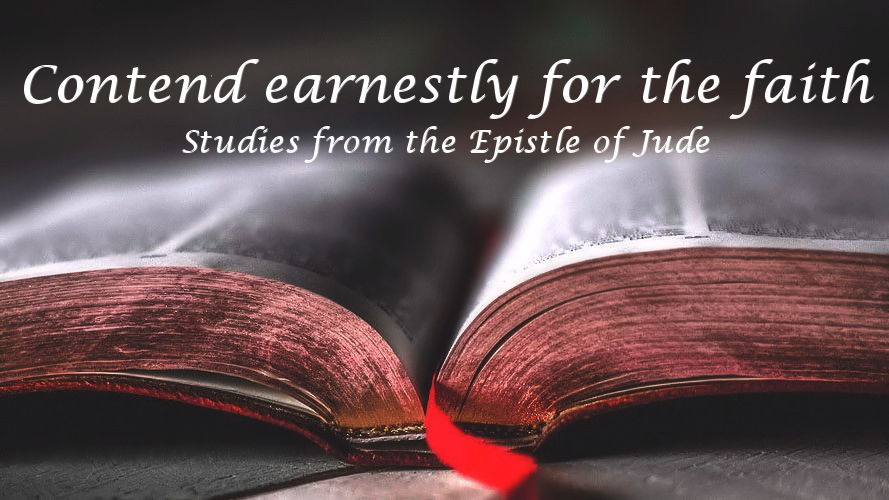 The Account of Apostates
Part 2
Jude 8-13
September 11, 2022